ПЕРИТОНИТЫ  У ДЕТЕЙ
АФУКОВ И.В.

Зав. кафедрой детской хирургии
Перитонит у новорожденных 
 	Это грозное осложнение различных по этиологии патологических состояний. 
	В их числе - некротический энтероколит, пороки развития желудочно-кишечного тракта, острый аппендицит, ятрогенные перфорации полых органов, бактериальное инфицирование брюшины контактным, гематогенным, лимфогенным путями при сепсисе. 
	Чаще всего причиной перитонита является перфорация стенки желудочно-кишечного тракта (84% случаев).
Классификация пeритонита у новорожденных:	I. По этиологическому признакуА. Перфоративный:   1) некротический энтероколит (постгипоксический, септический);   2) пороки развития желудочно-кишечного тракта (сегментарный 	дефект мышцы стенки полого органа, атрезия, заворот 	кишечника, мекониевый илеус, болезнь Гиршпрунга); 3) острый аппендицит; 4) ятрогенные перфорации полых органов. 
Б. Неперфоративный перитонит: 1) гематогенное, лимфогенное инфицирование брюшины; 2) контактное инфицирование брюшины;

	II. По времени возникновения: 1) пренатальный; 2) постнатальный.
Основной причиной перфоративного перитонита новорожденных является некротизирующий энтероколит (НЭК) – заболевания желудочно-кишечного тракта, специфичное для новорожденных и недоношенных детей. НЭК – ответная реакция на стресс, происходящая в результате ишемии незрелого кишечника, приводящей к повреждению его слизистой оболочки.
	Среди детей периода адаптации некротический энтероколит встречается у 0,25%, а среди детей, требующих интенсивной терапии в неонатальном периоде, - у 4%. 
	Подавляющее большинство этих детей (90%) – недоношенные с массой тела менее 1500 г.
	 Несмотря на разнообразие этиологических факторов, в основе патогенеза некротического энтероколита лежат тяжелые сосудистые нарушения в стенке желудочно-кишечного тракта.
Некротическим энтероколитом (НЭК) заболевают около 5% новорожденных, поступающих в отделения интенсивной терапии по поводу различных неотложных состояний. Бурное развитие в последние годы неонатологии и реаниматологии сделало возможным выживание детей, родившихся глубоко недоношенными, перенесших гипоксию в родах, имеющих признаки внутриутробного или интранатального инфицирования, а также родившихся с тяжелыми врожденными пороками развития желудочно-кишечного тракта или сердечно-сосудистой системы, сопровождающихся стрессом. Подавляющее большинство этих детей (90%) - недоношенные с массой тела менее 1500г, поэтому НЭК называют "болезнью выживших недоношенных". В странах, где уровень рождения недоношенных детей низкий (Япония, Швейцария), НЭК встречается реже.
Этиология НЭК мультифакторна. Интранатальный стресс ведет к селективной циркуляторной ишемии кишечника, возникающая как результат защиты жизненно важных органов, не устойчивых к длительной гипоксии в условиях централизации кровообращения.
	К стрессовым ситуациям относятся:
 асфиксия в родах
 переохлаждение ребенка
 черепно - мозговая травма
 катетеризация пупочной вены для проведения инфузий
 заменное переливание крови
 использование некоторых препаратов
 нерациональное использование антибиотиков
	Другой компонент, играющий роль в развитии НЭК – инфекционный агент.
	Преимущественно поражаются дистальный отдел подвздошной кишки и углы толстой (илеоцекальный, печеночный, селезеночный, сигмовидный).
Этиология НЭК мультифакторна. Основными ее компонентами являются ишемия, перенесенная в перинатальном периоде, аномальная колонизация кишечника новорожденного и неадекватный характер питания ребенка в раннем постнатальном периоде. 
	Важнейшим пусковым механизмом для запуска патофизиологических процессов, приводящих к поражению кишечной стенки при НЭК, является селективная циркуляторная ишемия кишечника, вызываемая перинатально возникающим стрессом.	
	Ишемия представляет собой реакцию организма, направленную на защиту жизненно важных органов, неустойчивых к длительной гипоксии в условиях централизации кровообращения, которая у недоношенных детей чаще бывает компенсаторной или вторичной, развиваясь на фоне гиповолемии, тяжелой гипоксемии или кардиогенных нарушений (декомпенсированный синдром "малого сердечного выброса").
Вторым компонентом, играющим определяющую роль в развитии НЭК в ослабленном организме недоношенного ребенка, является инфекционный агент. НЭК возникает, как правило, после 10-го дня жизни, то есть когда кишечник новорожденного уже полностью колонизирован микробами. В норме транслокация микробов из просвета кишки в кровоток предотвращается благодаря барьерной функции слизистой кишки. Вызывая поражение слизистой, инфекционный агент нарушает ее барьерную функцию, которая у недоношенных детей и сама по себе несовершенна, как физиологически, так и иммунологически. Продукция всех видов иммуноглобулинов у плода носит весьма ограниченный характер и в пуповинной крови они присутствуют лишь в следовых количествах.
Важную роль в патогенезе НЭК играет характер питания (вскармливания) новорожденных. Идеальной формулой для вскармливания недоношенных и новорожденных детей является грудное молоко, защитная роль которого определяется наличием в нем секреторных IgA, IgG, IgМ, а также других уникальных по своей полезности веществ, таких как соматомедин-С, лактоферрин, лизоцим, эпидермальный фактор роста, соматотропин, пролактин, эритропоэтин, гонадотропный релизинг-фактор, кальцитонин, лактопероксидаза, антистафилококковые агенты, компоненты комплемента и иммунные клетки. Грудное молоко является гипо- или изоосмолярным для кишечника, тогда как большинство молочных смесей гиперосмолярны, что в значительной степени нарушает всасывание и повреждает кишечную стенку.
Таким образом, с современной точки зрения, НЭК является заболеванием преимущественно недоношенных детей, с мультифакториальной природой. Механизмом, запускающим процесс, являются ишемия и циркуляторные нарушения в кишечнике на фоне стрессовых ситуаций, вызывающих у новорожденных централизацию кровообращения или локальное нарушение мезентериального кровотока, в результате чего нарушается барьерная функция слизистой кишечной трубки, происходит транслокация микробов в кровеностное русло, изъязвление слизистой, коагуляционный некроз и перфорация.
Клиника и диагностика.
	По течению заболевания выделяют:
Молниеносную форму – от первых нечетких симптомов до перфорации кишечника проходит не более 2-х суток
Острую форму – заболевание начинается с ярко выраженных симптомов со стороны брюшной полости, отказа от еды, срыгивания, рвоты, вздутия живота и нарушения пассажа по кишечнику. Вскоре присоединяются общие симптомы, свидетельствующие об интоксикации и нарушении функции жизненно важных органов.
Подострую форму, характерную для глубоко недоношенных детей с критической низкой массой тела. Заболевание развивается медленно, иногда носит рецидивирующий характер.
Молниеносная форма НЭК наиболее характерна для доношенных "крупных" детей, перенесших в родах асфиксию, травму головного или спинного мозга, а также для новорожденных с гемолитической болезнью, (особенно после повторных заменных переливаний крови), и для пациентов с пороками развития ЖКТ (острая форма болезни Гиршпрунга, гастрошизис). 
	Первые симптомы заболевания при молниеносной форме НЭК появляются несколько раньше (на 3-5 день жизни), чем при других вариантах течения болезни. Своевременная диагностика этой формы заболевания нередко бывает затруднена из-за преморбидного фона и очень тяжелого общего состояния ребенка, что иногда маскирует признаки надвигающейся катастрофы. Однако, появление вздутия живота, беспокойство ребенка, резкое ухудшение лабораторных данных, свидетельствующих о воспалительном процессе, должны навести на мысль о возможном развитии НЭК. Такие дети требуют срочного осмотра хирурга и рентгенологического обследования.
Острая форма НЭК характерна для недоношенных детей с массой более 1500 г. При этой форме чаще встречается локальное поражение тонкой кишки, причем от первых симптомов до возникновения перфорации кишки обычно проходит 2-3 суток. 	Заболевание начинается остро на 10 -28й день жизни (в среднем 15±3,6) с появления признаков поражения ЖКТ, быстро присоединяются или нарастают общесоматические симптомы, состояние ребенка прогрессивно ухудшается. У больных чаще всего выявляют локальное поражение тонкой кишки или некроз стенки желудка, реже мультисегментарное распространение процесса или тотальный некроз кишки.
Подострая форма характерна для глубоко недоношенных детей (с массой от 1000 г до 1500 г) и пациентов с критически низкой (менее 1000 г)массой тела. Болезнь развивается исподволь. Первые симптомы появляются на 12-45е сутки жизни. Ребенок перестает усваивать питание, начинает срыгивать, возникает вздутие живота, меняется характер стула - он может участиться, в нем появляется примесь зелени и крови, а иногда наоборот становится более редким и прекращается вообще. При подострой форме НЭК нередко в последующем развивается частичная, а затем и полная кишечная непроходимость, причинами которой могут быть межкишечные абсцессы, инфильтраты или обтурация кишечника плотными кишечными массами (обтурационная кишечная непроходимость). В свою очередь причинами обтурации кишки содержимым являются присущие глубоко недоношенным детям гипоперистальтика кишечника и ферментативная недостаточность.
В клинике отмечается четкая стадийность развития заболевания.
Стадию I можно расценивать как продромальную. Состояние детей группы риска, перенесших перинатальную гипоксию и инфицирование, ближе к тяжелому за счет неврологических расстройств, нарушения дыхания и сердечно-сосудистой деятельности. 
	При исследовании желудочно-кишечного тракта выявляются симптомы дискинезии по симпатическому типу. Отчетливо выражены вялое прерывистое сосание, срыгивание во время и после кормления молоком, недоедание, аэрофагия, вздутие живота, беспокойство ребенка во время поглаживания живота при отсутствии симптомов раздражения брюшины, задержка отхождения мекониального стула, быстрая потеря массы тела. 	Рентгенологически отмечается повышенное равномерное газонаполнение всех отделов желудочно-кишечного тракта с незначительным утолщением стенок кишок.
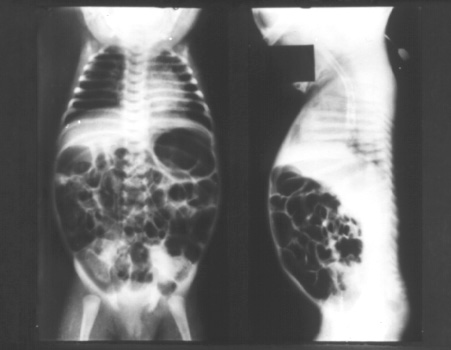 Стадия II характеризуется уже специфическими клиническими проявлениями некротического энтероколита. У новорожденных на 5-9-е сутки жизни состояние ухудшается, нарастают симптомы динамической кишечной непроходимости, дефицит массы тела составляет 10-15% за счет дегидратации. 
	Ребенок сосет плохо, срыгивает с примесью желчи, нарастает вздутие живота, появляется локальная болезненность чаще в правой подвздошной области. 
	 Отхождение каловых масс чаще скудными порциями и с примесью слизи и зелени.
	 На обзорной рентгенограмме брюшной полости отмечается повышенное неравномерное газонаполнение желудочно-кишечного тракта с зоной затемнения, соответствующей области минимального поражения кишечника. Желудок вздут с уровнем жидкости. Отмечается утолщение теней кишечных стенок за счет отека и воспаления их и межпетлевого выпота.
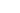 В III стадии - предперфорации - выражен парез кишечника. Продолжительность стадии не более 12-24 ч. Состояние очень тяжелое, выражены симптомы токсикоза и эксикоза, упорная рвота желчью и "каловыми" массами, резкое вздутие, болезненность и напряжение по всему животу. 
	Перистальтика вялая, но выслушивается. Кал и газы не отходят. Анус сомкнут. При ректальном осмотре (пальцевом, зондовом) выделяется алая кровь.
	  Рентгенологически за счет гидроперитонеума нарастает затемнение брюшной полости, наружные контуры кишечных петель теряют четкость очертаний.
Стадия IV - разлитого перфоративного перитонита - характеризуется симптомами перитонеального шока и паралича кишечника.
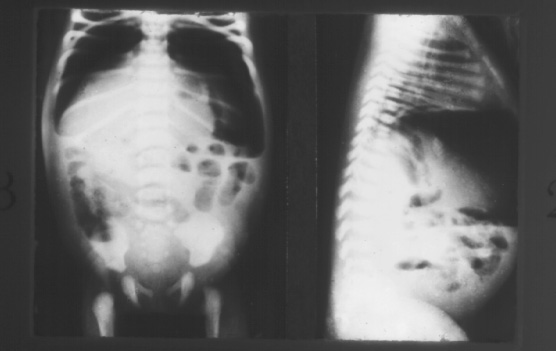 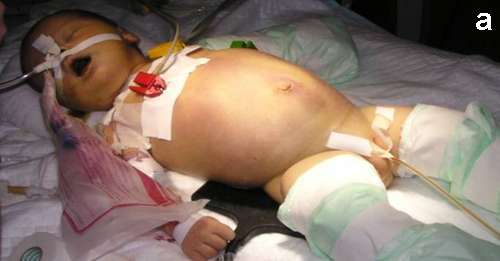 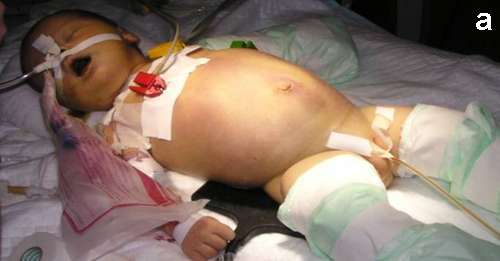 Внешний вид ребёнка с перитонитом — вздутие живота, гиперемия и цианоз передней брюшной стенки
Всем детям с подозрением на НЭК необходимо производить УЗИ органов брюшной полости и забрюшинного пространства, которое позволяет выявлять инфильтраты, абсцессы, выпот в брюшной полости. Хотя ультразвуковое исследование считается скрининговым и обычно требует уточнения диагноза с применением других методов, однако, по нашим данным, в ряде случаев например, при наличии инфильтратов, УЗИ является единственно диагностически достоверным, и поэтому должно широко использоваться в диагностике НЭК. С наибольшими трудностями в диагностике НЭК, особенно переход из "терапевтической" стадии заболевания в «хирургическую».
Таким образом, основной целью обследования детей с НЭК является выявление всего комплекса клинических проявлений, позволяющих как можно раньше диагностировать заболевание и оперировать больных до развития перфорации кишки или желудка. В этот комплекс, наличие которого является абсолютным показанием к хирургическому лечению, входят следующие симптомы:
v Появление в брюшной полости пальпируемого опухолевидного образования, свидетельствующего о наличии внутрибрюшного абсцесса или конгломерата спаянных между собой некротизированных кишечных петель.
v Воспалительные изменения брюшной стенки, которые обычно появляются при наличии перитонита, гангрены кишки или подлежащего к брюшной стенке абсцесса.
v Специфическая рентгенологическая картина, свидетельствующая о гангрене кишки - наличие статичной, "стабильной" петли кишки, наравномерное вздутие кишечных петель, пневматоз кишечной стенки, газ в воротной вене, признаки асцита.
v Лабораторные данные - остро развившаяся тромбоцитопения, коагуляционные нарушения, тяжелая гипонатриемия и стойкий ацидоз.
v Данные абдоминального парацентеза: получение мутной, коричневой или зеленоватой жидкости, выявление в содержимом большого количества лейкоцитов, а при окраске по Граму - внеклеточных бактерий.
Лечение 
Лечение некротического энтероколита зависит от стадии заболевания и степени выраженности симптомов и складывается из консервативного и хирургического этапов. 
Консервативное лечение получают дети с НЭК, у которых нет показаний к хирургическому вмешательству. К ним относятся пациенты в 1А,Б и 2А стадии заболевания (по Bell и Walsh and Kliegman), а также дети групп риска, находящиея под особым контролем. При малейшем подозрении на развитие у них НЭК следует начинать профилактическое лечение, которое соответствует основным принципам консервативной терапии НЭК и чаще всего из разряда профилактического переходит в разряд диагностически обоснованного. При малейшем подозрении на НЭК ребенку необходимо отменить энтеральное питание, в желудок для декомпрессии поставить постоянный назогастральный или орогастральный зонд, который следует держать открытым для эвакуации содержимого из желудка и учета объема и качества выделяющейся жидкости.
Лечение 
	Консервативное лечение включает также назначение или усиление антибактериальной терапии. В качестве антибиотиков выбора для первого антибактериального курса служат полусинтетические пенициллины и аминогликозиды, например, ампициллин и гентомицин в возрастных дозировках, а кроме того, обязательными препаратами для лечения НЭК является препараты, воздействующие на анаэробную флору - метрогил, метронидазол, клиндамицин. 	
	При отсутствии клинического улучшения, ухудшении лабораторных показателей и рентгенологической картины производят смену антибиотиков, назначая антибиотики широкого спектра действия (цефалоспорин и аминогликозид последних поколений, например, фортум и нетромицин) в возрастных дозах. Если в результате бактериологического обследования удается выделить вероятный инфекционный агент - возбудитель, смена антибактериальной терапии производится с учетом спектра его чувствительности.
В хирургическом лечении нуждается в среднем около 35-40% больных, заболевших НЭК, консервативная терапия у которых оказалась безуспешной.
Алгоритм действий при оперативном лечении пациентов с НЭК включает в себя четыре основных этапа: 
￼ предоперационная подготовка; 
￼оперативное вмешательство;
￼послеоперационное ведение; 
￼период реабилитации. 
Предоперационная подготовка направлена на стабилизацию функций жизненно важных органов. Решение этой задачи связано с большими трудностями, поскольку, НЭК, как известно, чаще всего развивается на фоне тяжелой соматической или неврологической патологии, что само по себе обусловливает тяжесть общего состояния ребенка, а развивающийся НЭК еще более усугубляет прогноз.
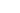 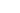 В предоперационную подготовку, которая должна проводиться не больше 2,5 - 3 часов, входит:
￼подбор адекватных параметров вентиляции легких, обеспечивающей нормальный газообмен в условиях нарастающего внутрибрюшного давления;
￼коррекция гемодинамических нарушений, стабилизация АД; 
￼коррекция электролитных нарушений, КОС; 
￼коррекция гиповолемии, восстановление или поддержание диуреза на уровне не менее 1,5 - 2,0 мл/кг/час;
￼гемо- и плазмотрансфузия (по показаниям);
￼интравенозное введение антибиотиков широкого спектра действия и гамма-глобулина. 
В предоперационную подготовку входит также согревание ребенка и поддержание температуры тела на нормальном уровне, что в связи с крайней термолабильностью детей с НЭК, является непростой задачей.
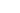 О готовности пациента к операции судят по стабилизации гемодинамики и газообмена, нормализации диуреза, ликвидации электролитных нарушений и метаболического ацидоза. Если состояние ребенка и степень нарушения гомеостазиса таковы, что 2-3-часовая подготовка не дает желаемого результата, ее необходимо продлить. В этом случае при наличии перитонита для облегчения состояния ребенка и снижения внутрибрюшного давления производят паллиативное вмешательство - лапароцентез с дренированием брюшной полости. 
Стабилизация состояния больного с НЭК крайне хрупкая и ненадежная и может нарушиться от любого, даже незначительного на первый взгляд фактора. Поэтому в лечении детей с НЭК важна каждая деталь, включая транспортировку больного в операционную.
При локальном или мультисегментарном поражении кишечника наиболее целесообразным вмешательством следует считать экономную (локальную) резекцию измененного участка (участков) кишки с созданием двойной энтеро- или колостомы (или множественных стом). 
	Данный вид хирургического вмешательства обладает следующими преимуществами: достигается быстрая разгрузка кишки, а значит снижается внутрикишечное давление, улучшается кровообращение в кишечной стенке, восстанавливается перистальтика, кроме того, при наличии стом быстрее удается купировать воспаление в брюшной полости и улучшить состояние ребенка. 
	Негативной стороной энтеростомии является необходимость повторного оперативного вмешательства, которое приходится проводить не позднее 3-4 недель после первой операции, поскольку из-за больших потерь кишечного содержимого новорожденный ребенок с трудом адаптируется к наличию стомы, даже если она наложена на терминальный отдел тонкой кишки.
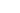 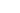 Результаты лечения НЭК, несмотря на значительное их улучшение, до сих пор не могут удовлетворять врачей, которые занимаются хирургической неонатологией. Остающаяся высокой летальность обусловлена прежде всего осложнениями, и связана не только с НЭК, но и с сопутствующим этому заболеванию комплексом проблем. К наиболее частым осложнениям НЭК относятся раневая инфекция, подкожная эвентрация кишечных петель, вентральная грыжа, холестаз, рецидив НЭК, стеноз кишки, цирроз печени, синдром вторичной мальабсорбции, синдром короткой кишки.
	Реабилитационное лечение детей, перенесших НЭК - очень сложный и трудоемкий процесс, который не ограничивается ликвидацией проблем, связанных с поражением кишечника, и включает мероприятия, направленные на нормализацию всех функций организма, и обеспечение ребенку приемлемого качества жизни
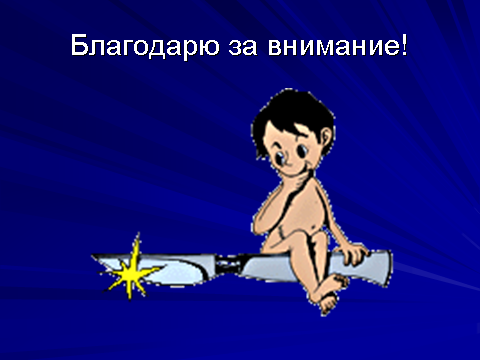